College of Education Spring Faculty Meeting
February 23, 2015
3:00pm – 4:30pm
Terrace Room
AGENDA
Welcome

FPC Actions 2014-2015 		James McLeskey
FPC Issues for 2015-2016		Albert Ritzhaupt &								Ana Puig
Constitutional Amendment	

Dean’s Report 				Glenn Good

Open discussion
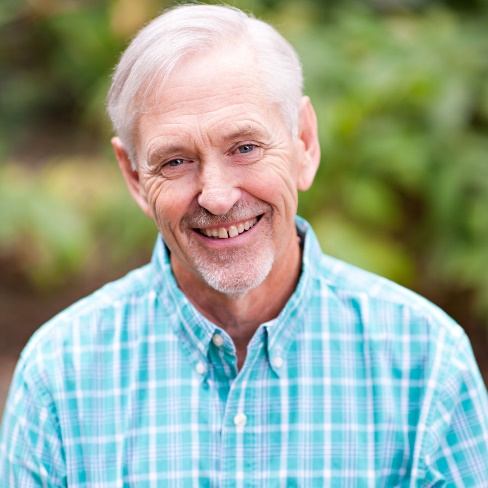 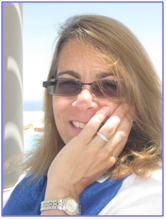 FPC 2014-2015
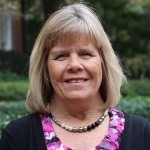 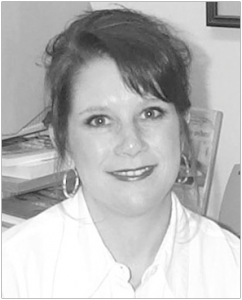 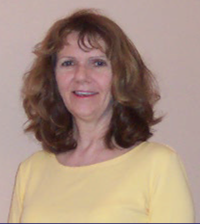 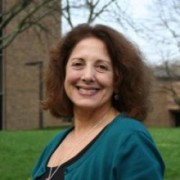 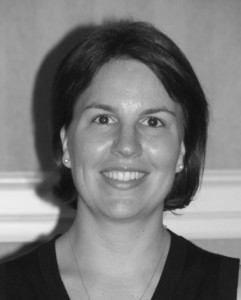 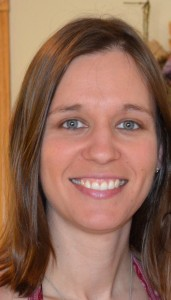 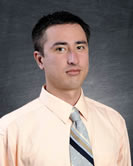 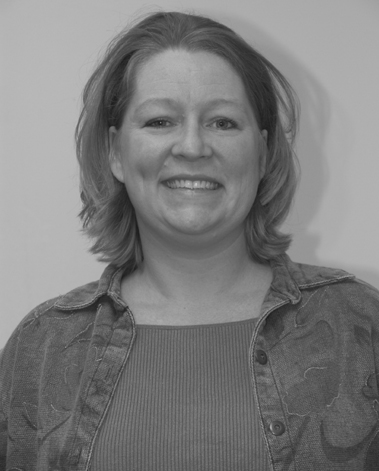 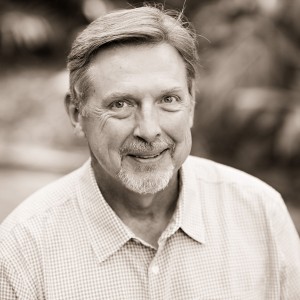 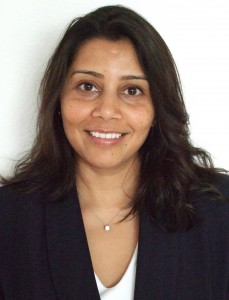 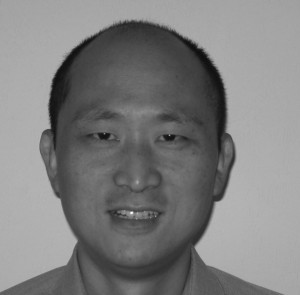 College Committees
Budgetary Affairs
Curriculum
Diversity
Faculty Affairs
Lectures, Seminars & Awards
Long Range Planning
Research
Technology & DE
Professional Development Leave
Sabbatical Leave
Promotion & Tenure
UF Senate
FPC 2014-2015 A Year of Transition and Exploration
Examining the COE Long Range Plan
Constitutional Amendments
Exploring issues
Professor of Practice
Best practices regarding supporting a diverse faculty
Implementing CANVAS
Addressing enrollment and budget issues
Changes in budget rules
FPC 2014-2015 A Year of Transition and Exploration
Celebrating
A new president
New colleagues (and more on the way)
Faculty engagement in shared governance (72%)
Raises
A very promising future
FPC Issues for 2015-2016
Need Unified Vision and Goals for the COE of the Future
Develop connection to President Fuchs early on 
Address Enrollment Issue
Address Budgetary Issues Resulting from the above
Solidify plans for launching Online UG Programs
Role and Status of the Non-Tenure Track Faculty
Expectations for Leadership and Service
Review and revise outdated documents in the FPC website
Archive old documents no longer relevant
Constitutional Amendment
ARTICLE II-The Faculty
 
Section 4-Councils and Committees
 
C. Presiding Officer
 
The Chair shall preside at meetings of the Faculty Policy Council and shall be a nonvoting member. The Chair of the Faculty Policy Council shall have .25 released time (or equivalent funding that may include a graduate assistant, professional travel, summer salary, and so forth), reached in agreement with his/her chair or director, for the fall and spring semesters. The Chair of the Faculty Policy Council shall attend the Dean’s Administrative Council meetings, preside at faculty meetings, and chair the Agenda Committee.
 
D. Chair-Elect
 
The Faculty of the College of Education shall elect a tenured or promoted non-tenure track member to serve as Chair-Elect of the Faculty Policy Council. The Chair-Elect is a voting member of the Council. The Chair-Elect shall also function as Secretary of the Council. The Chair-Elect of the Faculty Policy Council shall have .25 released time (or equivalent funding that may include a graduate assistant, professional travel, summer salary, and so forth), reached in agreement with his/her chair or director, for the fall and spring semesters. The Chair-Elect shall become the Chair of the Faculty Policy Council the following year. Each School shall be invited to put forward nominations for the position of Chair-elect from their School. Elections shall be held in conjunction with the general FPC Council Elections
Dean’s Report
Glenn Good
Open Discussion
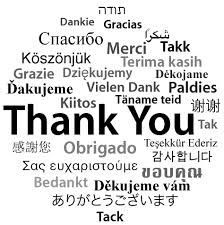